Методичні рекомендації
щодо впровадження нової редакції “Українського правопису” 
для учасників та учасниць 
освітнього процесу ХДУ
Сучасна редакція Українського правопису повертає до життя деякі особливості правопису 1928 року, які є частиною української орфографічної традиції і поновлення яких має сучасне наукове підґрунтя. Водночас правописна комісія керувалася розумінням того, що й мовна практика українців другої половини ХХ ст. — початку ХХІ ст. вже стала частиною української орфографічної традиції. 
	Нинішня українська мова — це багатофункціональна мова з розвиненою різноплановою стилістикою, сучасною науковою термінологією, це мова, яка взаємодіє з багатьма світовими мовами. 

https://mon.gov.ua/storage/app/media/zagalna%20serednya/05062019-onovl-pravo.pdf
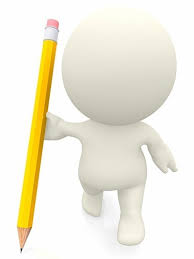 Реагуючи на виклики мовної практики, сучасна редакція правопису розширила межі використання орфографічних варіантів. Кожний історичний період розвитку мови має свою варіантну динаміку. Пропонуючи в новій редакції правопису низку орфографічних варіантів, кодифікатори виходили з того, що варіативність — це органічна частина правописного кодексу і тією чи іншою мірою вона притаманна кожній мові на різних етапах її історичного розвитку. Відповідь на те, який з варіантів залишиться в минулому, зможе дати лише майбутнє. 


https://mon.gov.ua/storage/app/media/zagalna%20serednya/05062019-onovl-pravo.pdf
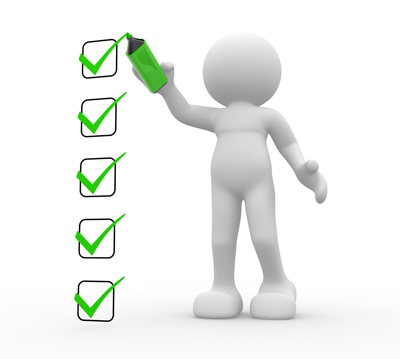 СТИСЛИЙ ОГЛЯД ОСНОВНИХ ЗМІН 
У НОВІЙ РЕДАКЦІЇ  
«УКРАЇНСЬКОГО ПРАВОПИСУ» (2019)
Зміни можна умовно поділити 
на дві великі групи
варіантні доповнення 
до чинної норми
власне зміни у написанні слів 
(без варіантів)
1.НАПИСАННЯ БЕЗ ВАРІАНТІВ
Звук [j] звичайно передаємо відповідно до вимови іншомовного слова буквою й, а в складі звукосполучень [je], [ji], [ju], [ja] буквами є, ї, ю, я: конвеєр, лояльний, плея́да, суб’є́кт, траєкторія, флаєр, фоє́.
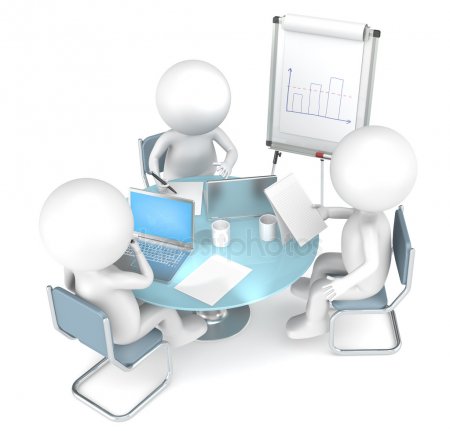 проєкт, проєкція  (так само як ін’єкція, траєкторія, об’єкт та інші слова з латинським коренем -ject-): міжнародний проєкт, проєктний відділ, проєктна діяльність
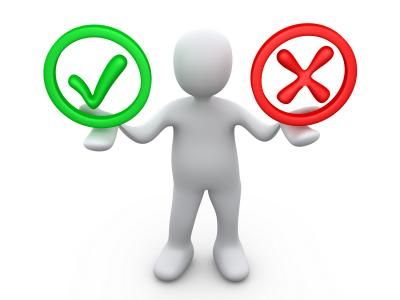 НАПИСАННЯ РАЗОМ
Р а з о м пишемо складноскорочені слова (мішані та складові абревіатури) й похідні від них: адмінресýрс, адмінрефóрма, академвідпýстка, бухóблік, держустанóва, інвестпроєкт, інформповідóмлення, інформцéнтр, Кабмíн, медперсонáл, Нацба́нк, профспі́лка, соцзабезпéчення, спецвúпуск, спортмайдáнчик, фармпрепара́т.
Р а з о м пишемо слова з першим іншомовним компонентом, що визначає кількісний (вищий від звичайного, дуже високий або слабкий, швидкий і т.ін.) вияв чого-небудь: архі-, архи-, бліц-, гіпер-, екстра-, макро-, максі-, міді-, мікро-, міні-, мульти-, нано-, полі-, преміум-, супер-, топ-, ультра-, флеш-: архіскладний, екстраклáс, макроеконóміка, топмéнеджер, флешінтерв’ю.
Р а з о м пишемо слова з першими регулярно вживаними іншомовними компонентами на голосний та приголосний: абро-, авіа-, авто- (‘само’, ‘автоматичний’), агро-, аеро-, аква-, алко-, арт-, астро-, аудіо-, біо-, веб-, геліо-, гео-, гідро-, дендро-, екзо-, еко-, економ-, етно-, євро-, зоо-, кібер-, мета-, метео-, моно-, мото-, нарко-, нео-, онко-, пан-, пара-, поп-, прес-, псевдо-, соціо-, теле-, фіто-, фолк- (фольк-), фоно- та ін.: агробíзнес, аеромéтод, аудіоальбóм, біоцúкл, вебсторíнка, геополíтика, дендропáрк, єврозо́на, метамóва, параолімпíєць, пресконферéнція, псевдонаýка, соціосфéра.
НАПИСАННЯ РАЗОМ
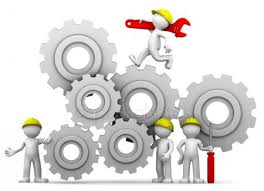 Р а з о м пишемо слова з першим іншомовним компонентом анти-, контр-, віце-, екс-, лейб-, обер-, штабс-, унтер-: антивíрус, віцекóнсул, ексчемпіо́н, експрезидéнт, лейбме́дик, оберофіцéр, штабскапіта́н, унтерофіце́р, але за традицією контр-адмірáл
ПРАВОПИС СЛІВ ІЗ ПІВ-
пів хвилини, пів пари, пів Херсона
Невідмінюваний числівник пів зі значенням “половина” з наступним іменником — загальною та власною назвою у формі родового відмінка однини пишемо окремо: пів áркуша,  пів години, пів мíста, пів Єврóпи,       пів Украї́ни
півострів, півзахисник, півмісяць 
Якщо ж пів з наступним іменником у формі називного відмінка становить єдине поняття і не виражає значення половини, то їх пишемо разом: півáркуш, півзáхист, півкóло, півкýля
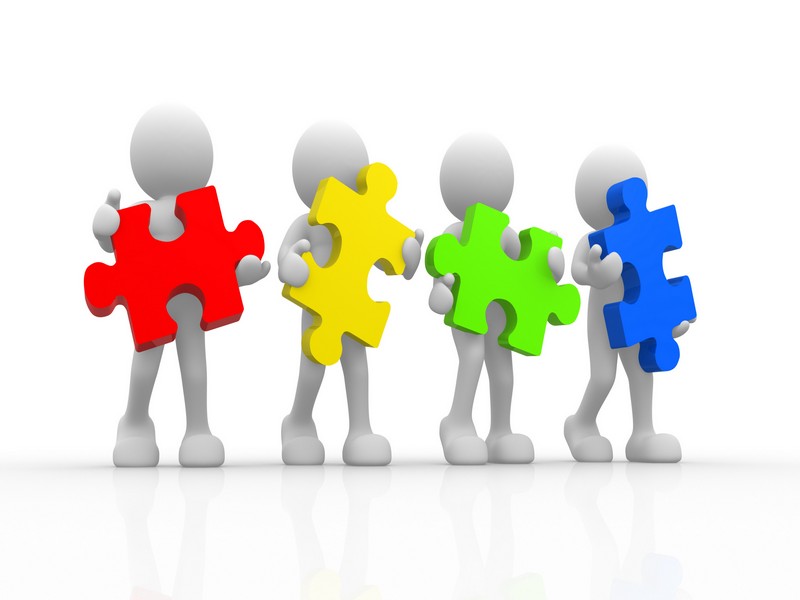 ПРАВОПИС ВЕЛИКОЇ ЛІТЕРИ
Із великої літери пишемо назви політичних, культурних, спортивних та ін. заходів міжнародного або загальнодержавного значення: Олімпі́йські і́гри, Марш ми́ру, Всесві́тній конгре́с украї́нців, Всеукраї́нська педагогі́чна конфере́нція, Міжнаро́дний рік дити́ни. Назви інших регулярних заходів, що не мають офіційного характеру, пишемо з малої букви: день відкритих дверей, день інформа́ції, саніта́рний день, субо́тник. 

Примітка. У назвах свят День Незале́жності Украї́ни, День Собо́рності Украї́ни, День Конститу́ції Украї́ни з великої букви пишемо всі слова.
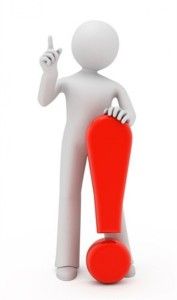 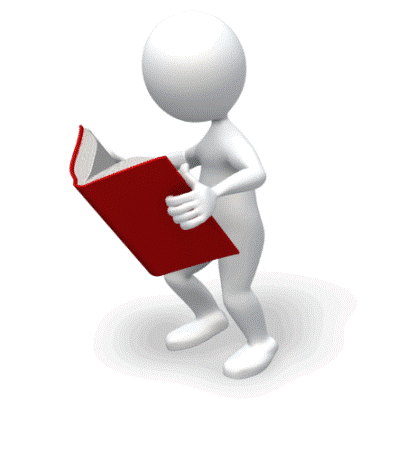 ПРАВОПИС ВЕЛИКОЇ ЛІТЕРИ
У складених назвах інформаційних агентств усі слова, крім родового 
найменування, пишемо з великої букви й без лапок: аге́нтство Украї́нські Націона́льні Нови́ни, аге́нтство Франс Пресс, аге́нтство Інтерфа́кс-Україна.
У назвах наукових і навчальних закладів, театрів, музеїв, колективів тощо перше слово (і всі власні назви) пишемо з великої букви: Націона́льна акаде́мія нау́к Украї́ни, Херсонський державний університет, Га́рвардський університе́т, Херсонська загальноосві́тня шко́ла №32, 

З великої букви пишемо перше (або єдине) слово неповної назви, яка вживається у функції повної: Буди́нок учи́теля (Херсонський міськи́й буди́нок учи́теля), Украї́нський музе́й (Націона́льний худо́жній музе́й Украї́ни), Літерату́рний музе́й (Оде́ський держа́вний літерату́рний музе́й).
ПРАВОПИС ВЕЛИКОЇ ЛІТЕРИ
Назви частин, відділів, відділень, секторів та інших підрозділів установ, організацій, а також слова акти́в, збо́ри, з’їзд, конфере́нція, прези́дія, се́сія, симпо́зіум, ра́да пишемо з малої букви: вче́на ра́да факульте́ту іноземної філології, збори трудового колективу Херсонського державного університету, се́сія Херсонської міськра́ди.
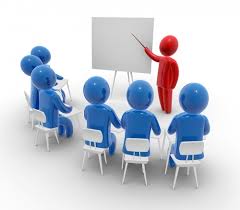 Назви посад, звань, наукових ступенів тощо пишемо з малої букви: президе́нт, мер, дека́н, міні́стр, ре́ктор; акаде́мік, заслу́жений дія́ч мисте́цтв, наро́дний арти́ст Украї́ни, лауреа́т Держа́вної пре́мії Украї́ни, член-кореспонде́нт, до́ктор нау́к.
Назви посад міністрів, послів, президентів академій тощо в офіційних документах, а також для підкреслення урочистості можна писати з великої букви: Міні́стр осві́ти і нау́ки Украї́ни, Президе́нт Націона́льної акаде́мії нау́к Украї́ни.
2. ВАРІАНТИ (допускається правописна варіантність)
У словах, що походять із давньогрецької й латинської мов, буквосполучення au звичайно передається через ав: автенти́чний, автобіогра́фія, автомобі́ль, а́втор. У запозиченнях із давньогрецької мови, що мають стійку традицію передавання буквосполучення au шляхом транслітерації як ау, допускаються орфографічні варіанти: аудито́рія і авдито́рія, па́уза і па́вза, аудієнція і авдієнція, фа́уна і фа́вна, лауреат і лавреат (пор. лавр).
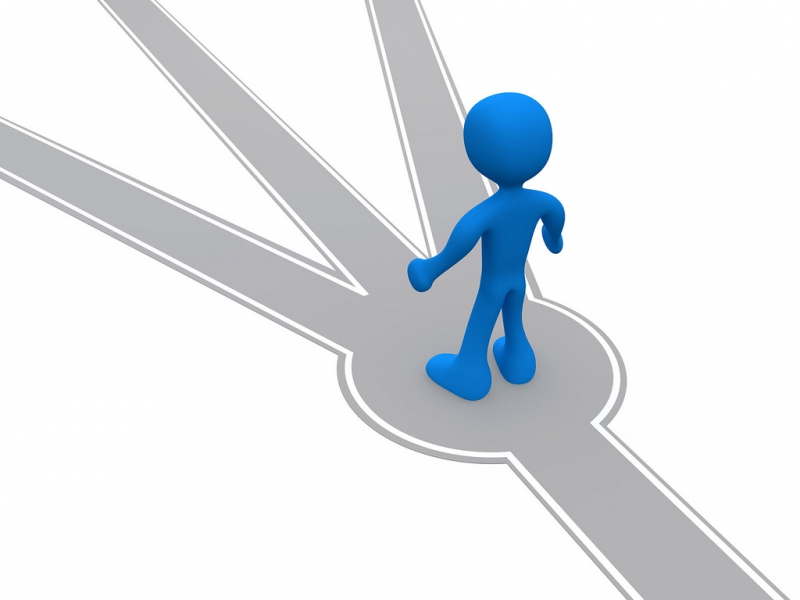 Буквосполучення th у словах грецького походження передаємо звичайно буквою т: антоло́гія, антрополо́гія, апте́ка, бібліоте́ка, теа́тр, тео́рія. 
У словах, узвичаєних в українській мові з ф, допускається орфографічна варіантність на зразок: ефір і етер, кафедра і катедра, логари́фм і логари́тм, міф, міфоло́гія і міт, мітоло́гія.
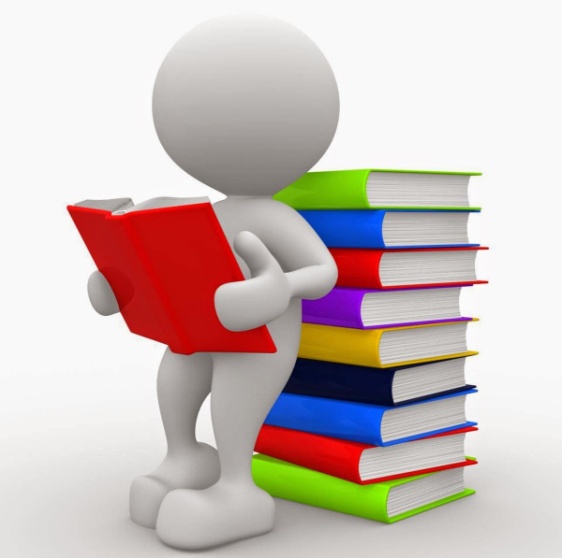 Іменники на -ть після приголосного, а також слова кров, любо́в, о́сінь, сіль, Русь, Білору́сь у родовому відмінку однини можуть набувати як варіант закінчення -и: гі́дности, незале́жности, ра́дости, сме́рти, че́сти, хоро́брости.
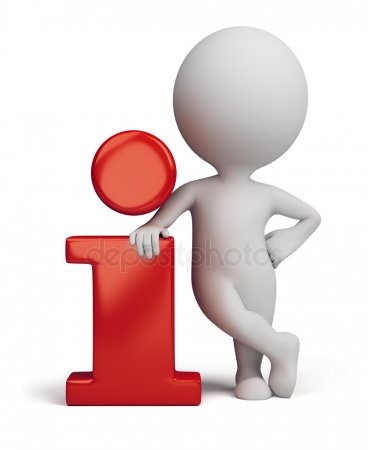 ЧЕРГУВАННЯ ПРИЙМЕННИКІВ
Щоб уникнути збігу букв, що передають голосні або приголосні, 
та щоб досягти милозвучності, в українській мові на письмі вживаємо позиційні чергування прийменників:

перед абревіатурою, у назві першої букви якої вимовляють голосний, уживаємо прийменник в: в МВФ (в ем ве еф); а якщо вимовляють приголосний, уживаємо прийменник у: у ХДУ (у ха де у);

після скороченого слова на приголосний, яке вимовляють повністю з кінцевим голосним, уживаємо прийменник в: 1990 р. в місті сталася незвичайна подія.

Примітка. Трапляються відхилення від цих правил уживання у, в, що спричинено вимогами ритмомелодики або мовними вподобаннями автора.
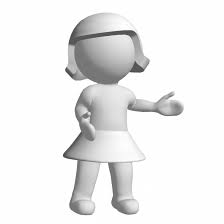 ПРАВОПИС РЕКОМЕНДУЄ
За допомогою суфіксів -к-, -иц-(я), -ин-(я), -ес- та ін. від іменників чоловічого роду утворюємо іменники на означення осіб жіночої статі.

Найуживанішим є суфікс -к-, бо він поєднуваний з різними типами основ: а́вторка, дире́кторка, завідувачка, реда́кторка, співа́чка, студе́нтка та ін.
 
Суфікс -иц-(я) приєднуємо насамперед до основ на -ник: набі́рниця, пора́дниця, співробітниця та -ень: учени́ця. 

Суфікс -ин-(я) сполучаємо з основами на -ець: плавчи́ня, мисткиня, на приголосний: майстри́ня, філологи́ня. 

Суфікс -ес- рідковживаний: декане́са, патроне́са, поете́са.
СКІСНУ РИСКУ СТАВИМО 
в офіційно-діловому та науковому стилях — як розділовий знак між однорідними членами речення та в інших подібних випадках у значенні, близькому як до єднального (=і), так і до розділового (=або) сполучників: тенденції до синтетизму / аналітизму; системність / несистемність мовних явищ; 
на позначення року, що не збігається з календарним: у 2019/2020 навчальному році (без відступів до і після скісної риски); 
на позначення співвідношення яких-небудь величин, параметрів: співвідношення курсу гривня / долар.
Примітка. У тих випадках, де такі сполучення є вже досить усталеними, різною мірою наближаючись до складених слів, і між їхніми компонентами можна поставити також дефіс: купівля / продаж і купівля-продаж, категорія істот / неістот і категорія істот-неістот .
Якою має бути «правильна українська мова»? Чи загрожують їй іншомовні впливи, а якщо загрожують, то в якій частині мовної системи й наскільки? Яку мову ми передамо нащадкам? Ці й подібні питання, що десятиліттями не втрачають своєї актуальності, спонукають до періодичного оновлення, перегляду й доопрацювання правописного кодексу, граматики й словників. Спадкоємність у мові — це зв’язок між поколіннями, які жили, живуть і житимуть в Україні. Пошук балансу між системними параметрами сучасної мови, з одного боку, й різночасовими прикметами української мовної традиції, з другого боку, — найскладніше із завдань, що поставали перед творцями національного правопису на кожному з етапів його розвитку. Нова редакція правопису є кроком до розв’язання цього завдання з позицій історичної й етнографічної соборності української мови й української нації. 

Українська національна комісія з питань правопису